Genetic Transformation of Plants: 
Methods and Approaches to 
Develop Transgenic plants
Steps in producing Transgenic
A source of foreign DNA containing the desired gene

A vector that carries the gene

Means to introduce the vector into host plant
Methods to create Transgenics
Agrobacterium mediated transformation
 Electroporation
- Biolistic methods for direct entry
 Protoplast fusion
Agrobacterium mediated Transgenic
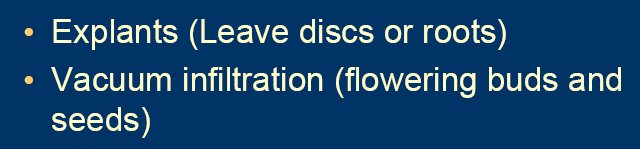 Steps in T-DNA integration
Plant wound --> phenolics --> sense by VirA--> signal passed to VirG --> VirG activates
expression of other vir genes --> the
products of vir genes help to excise T-DNA from the Ti-plamsid
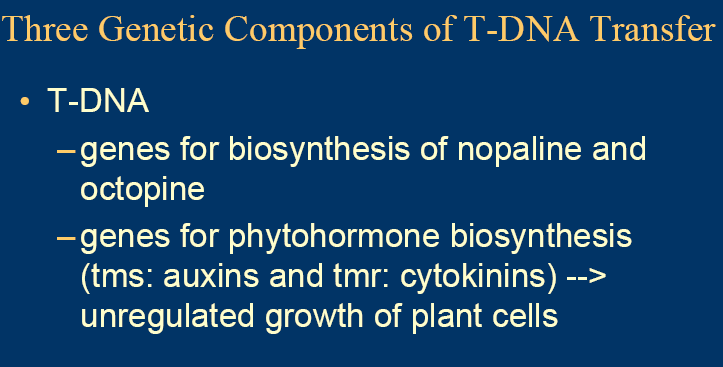 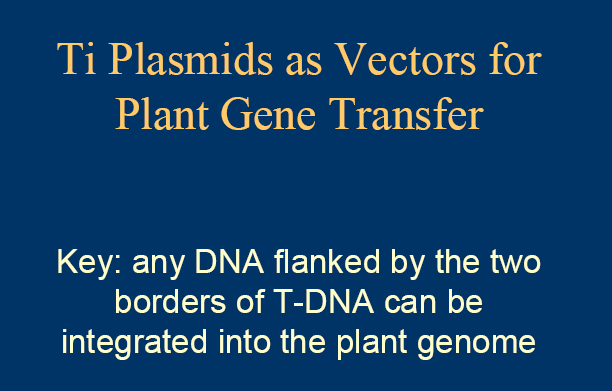 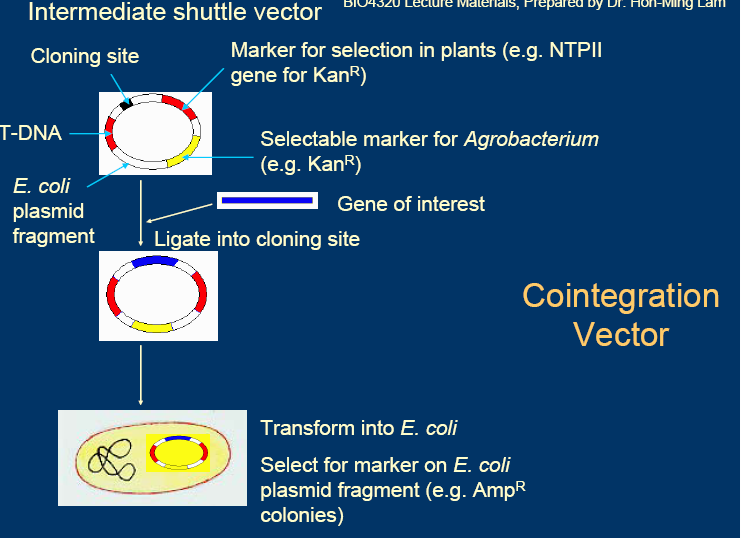 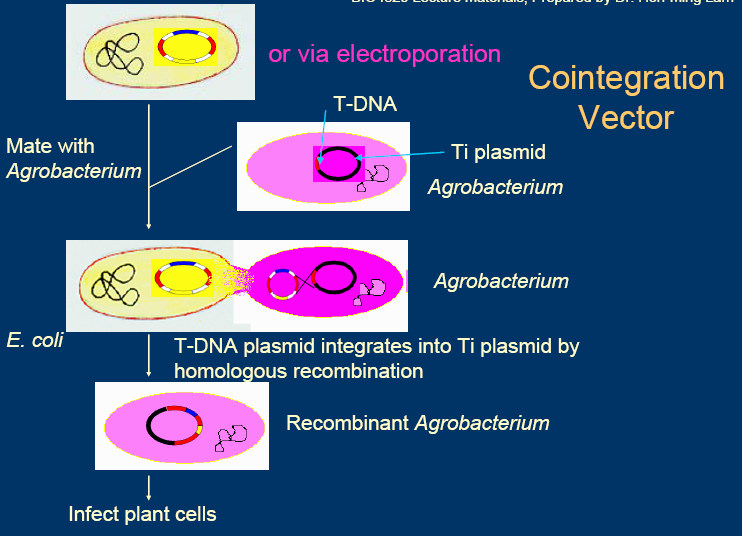 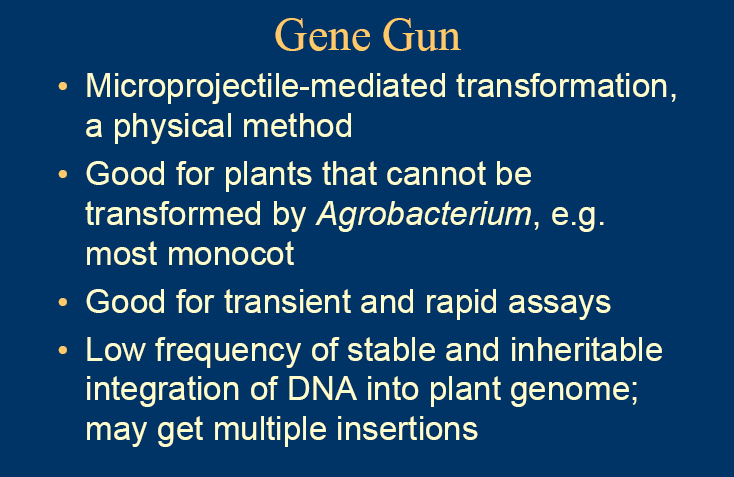 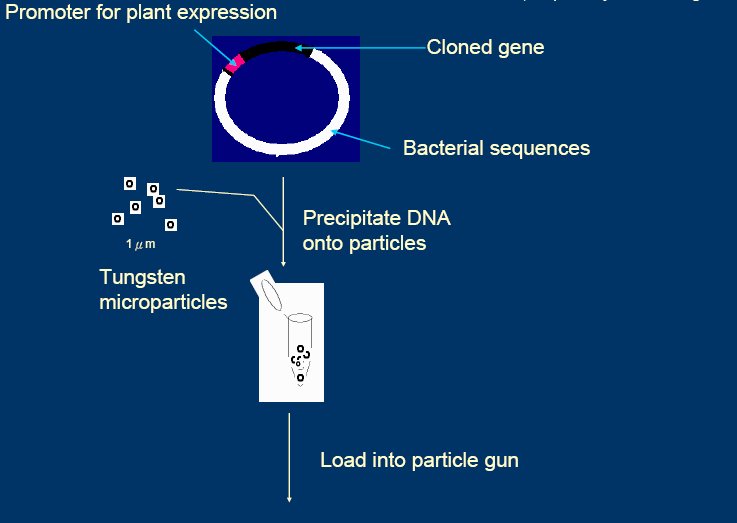 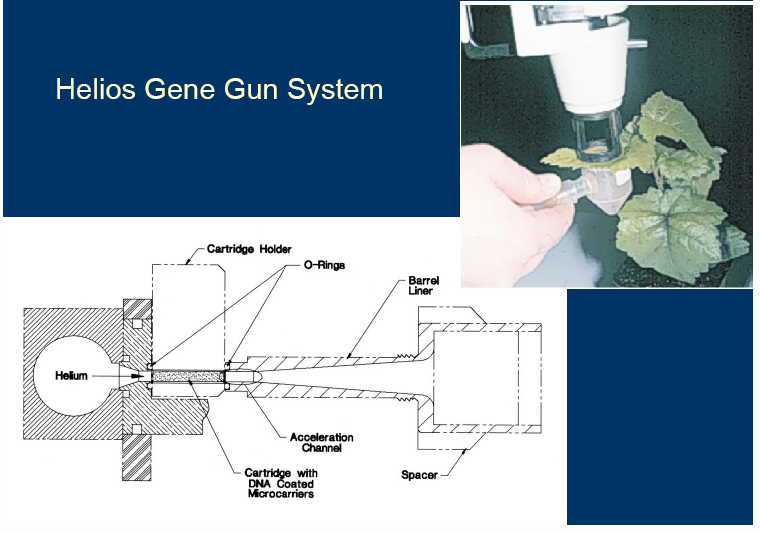 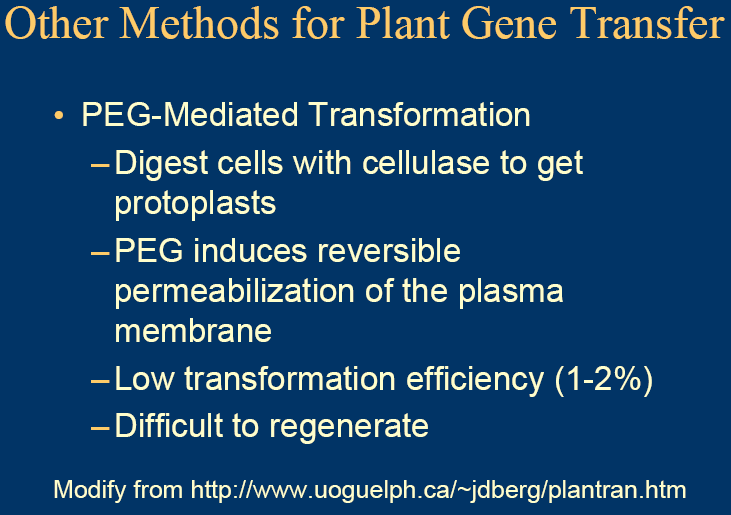 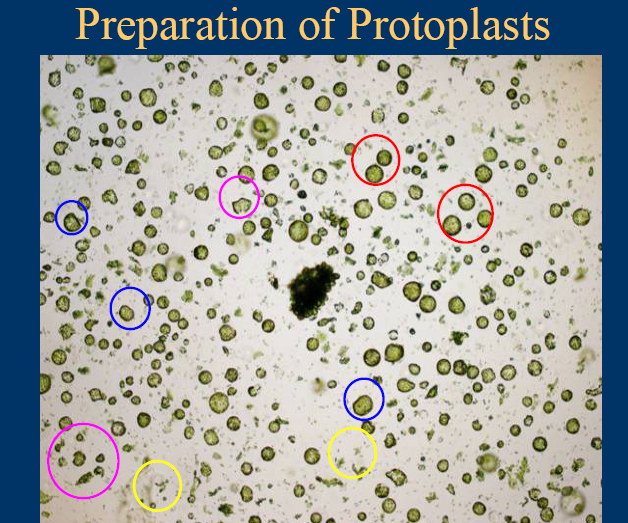 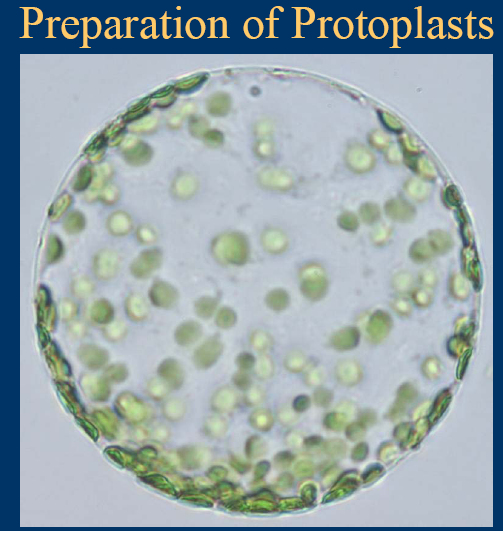 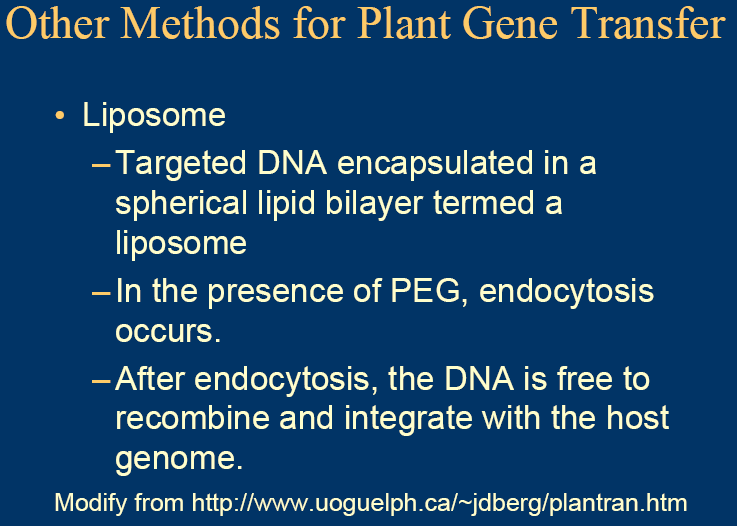 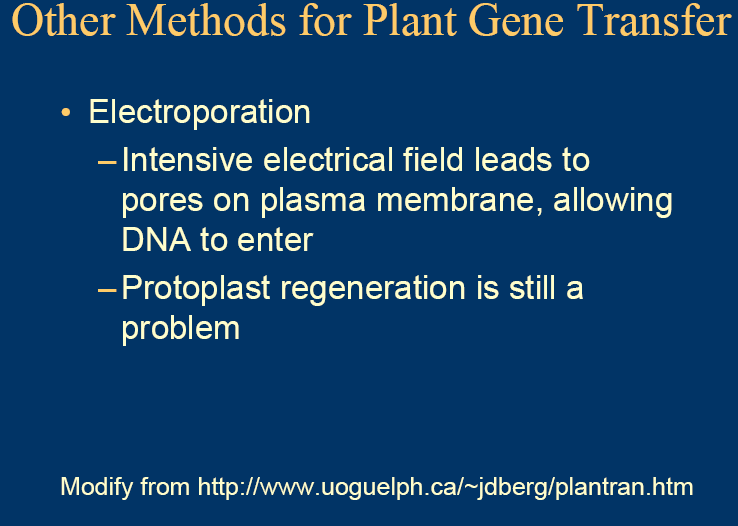 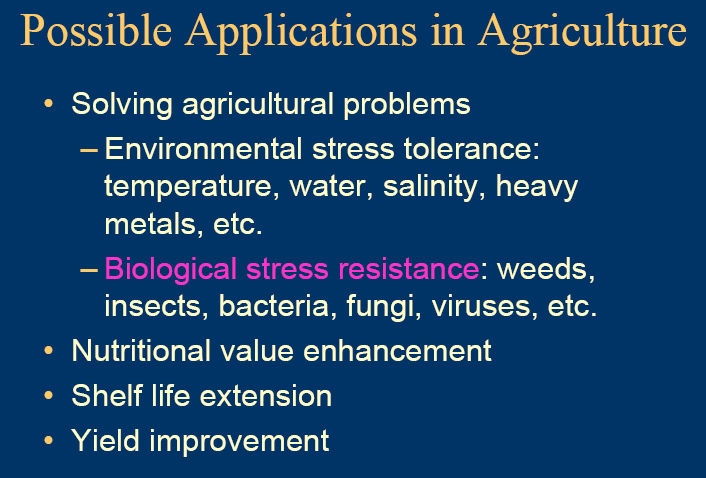 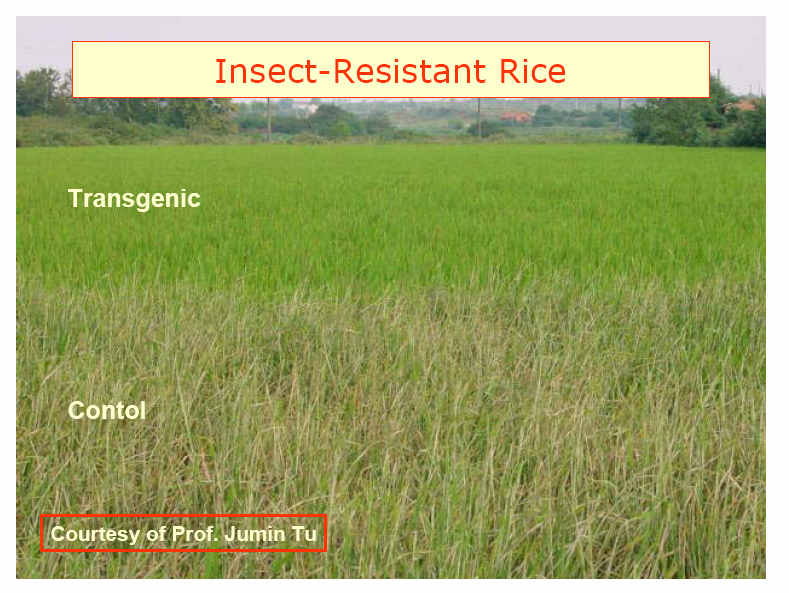 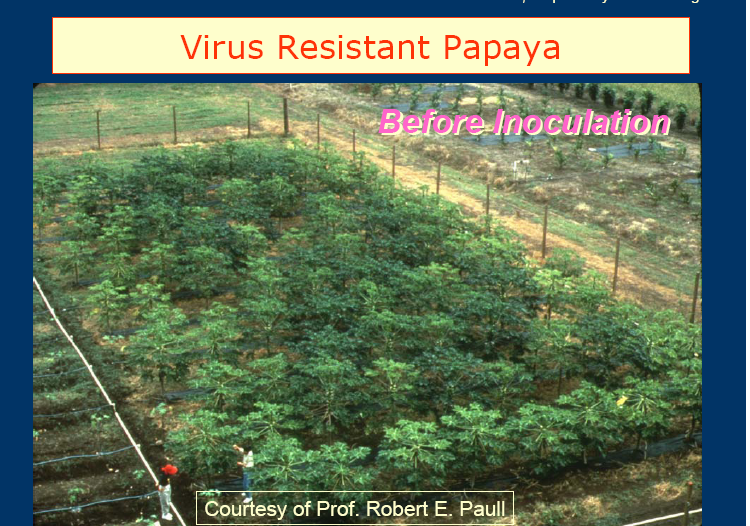 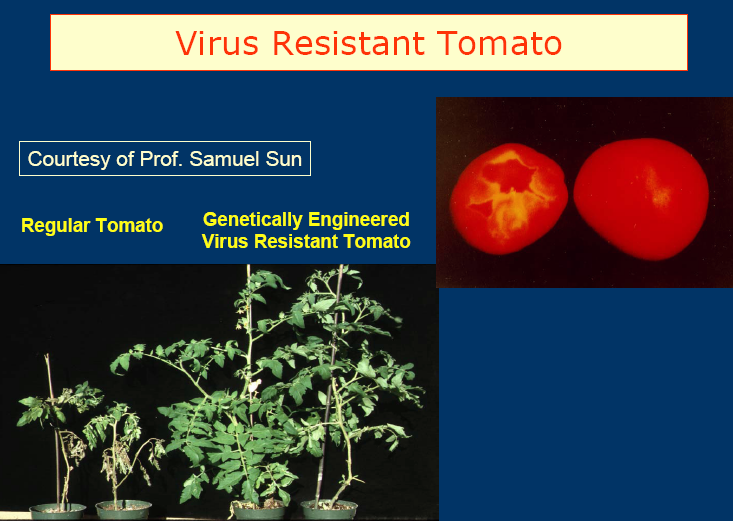 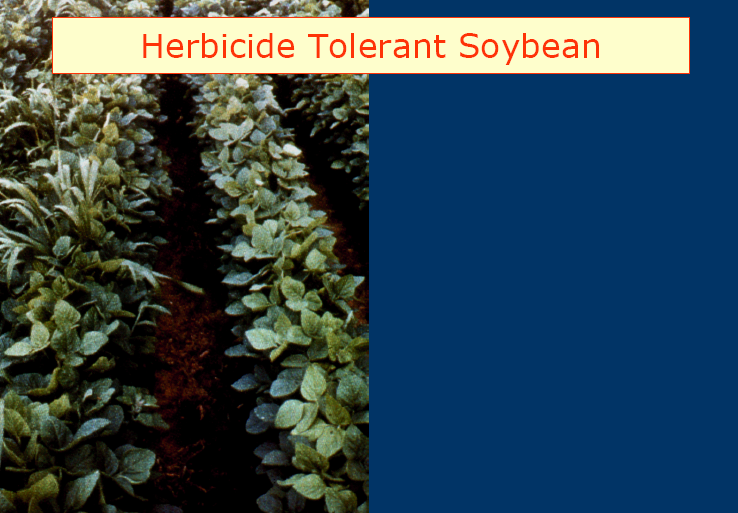 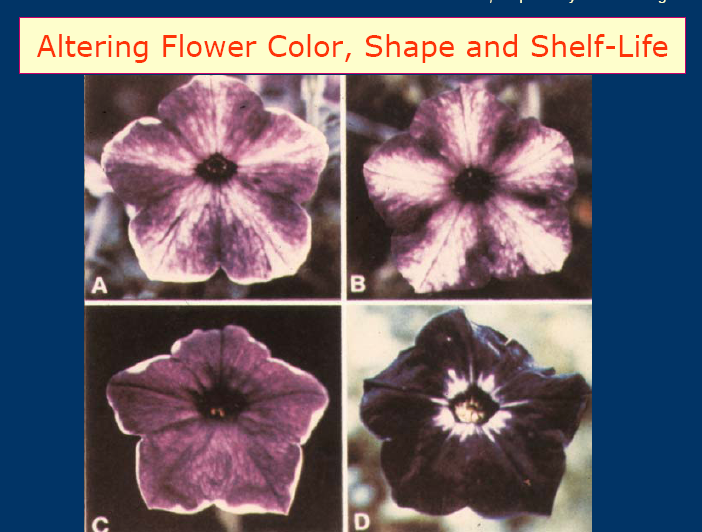 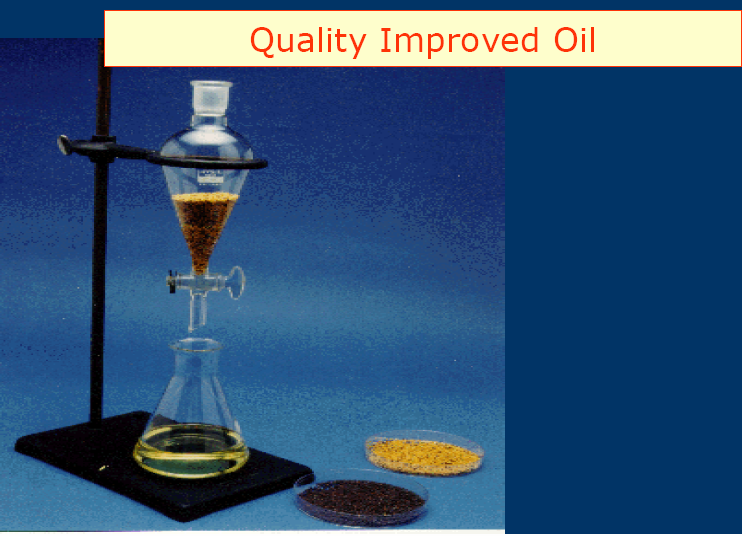 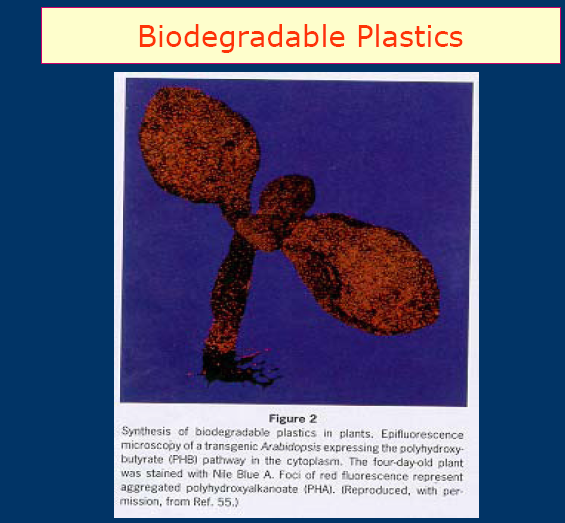 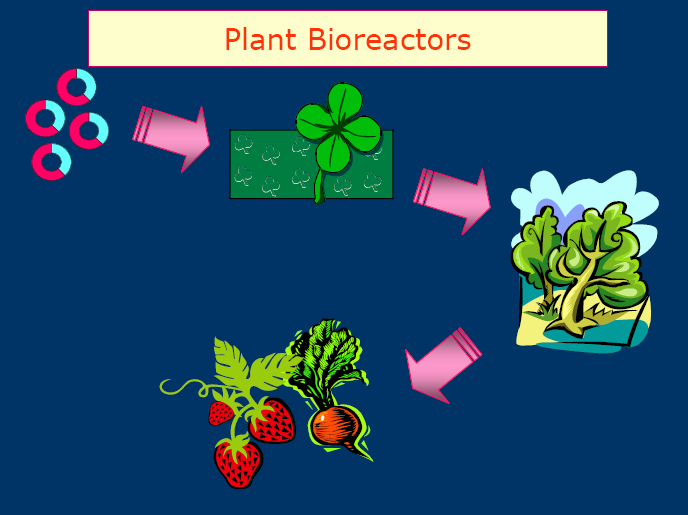